TIẾT 8: TỨC NƯỚC VỠ BỜ 
                             ( Trích Tắt Đèn)
                               - NGÔ TẤT TỐ-
Giáo viên: Tô Thị Nga
Đơn vị: Trường THCS Nguyễn Thị Hương
[Speaker Notes: Giáo án của Hạnh Nguyễn: https://www.facebook.com/HankNguyenn]
THINK – PAIR - SHARE
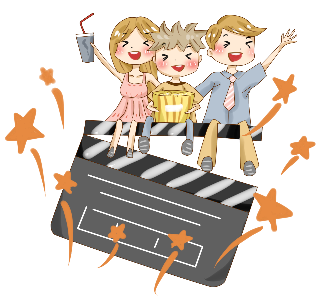 Xem video sau
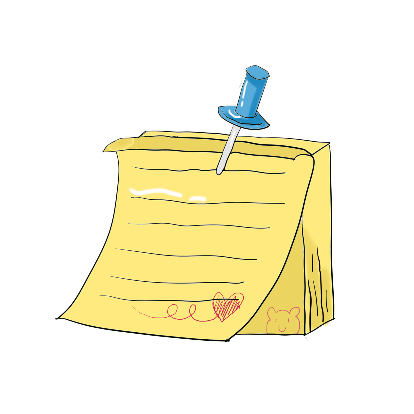 Viết cảm nhận của em vào giấy note  Bắt cặp  Chia sẻ với bạn
[Speaker Notes: Giáo án của Hạnh Nguyễn: https://www.facebook.com/HankNguyenn]
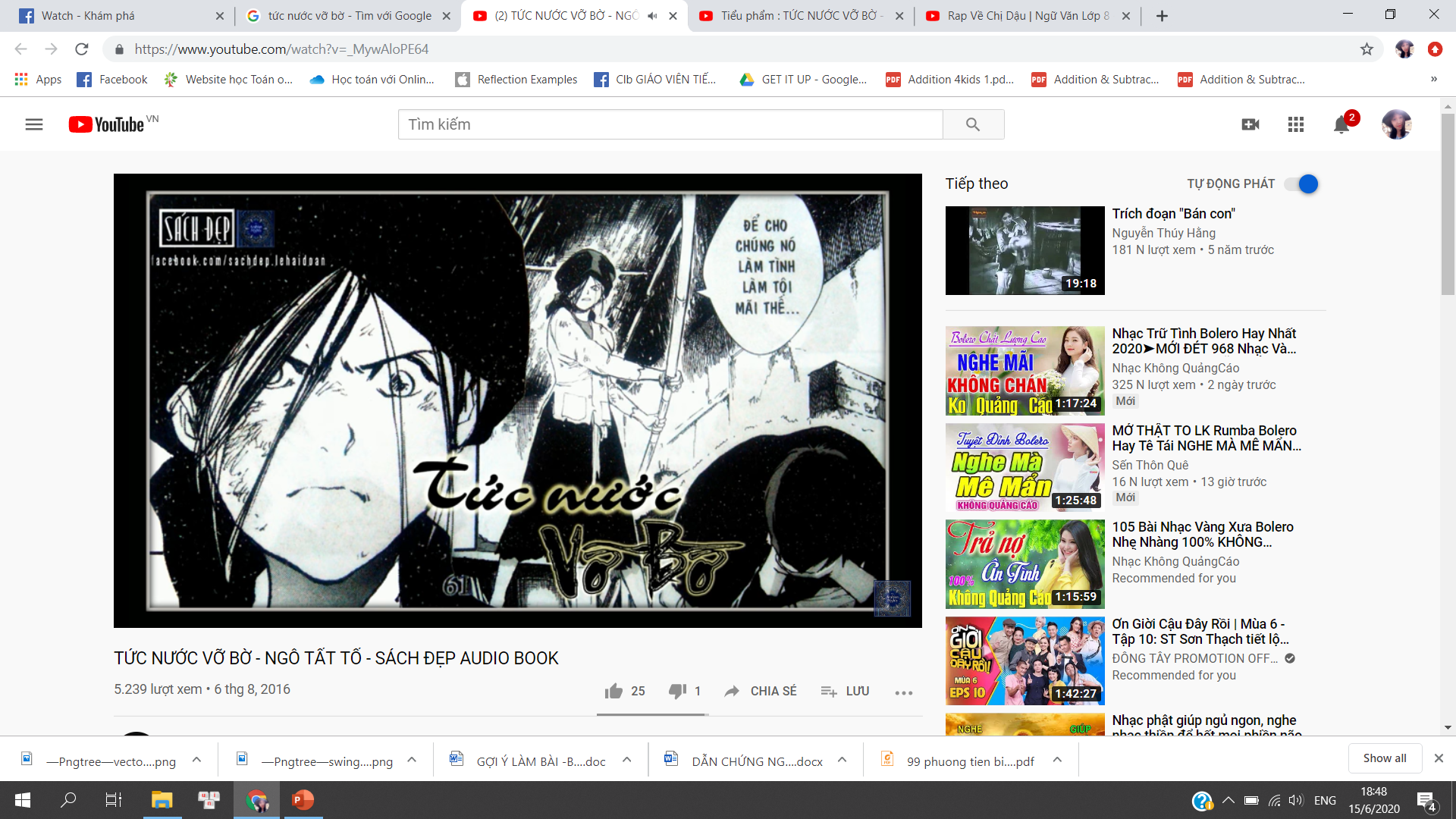 [Speaker Notes: Giáo án của Hạnh Nguyễn: https://www.facebook.com/HankNguyenn]
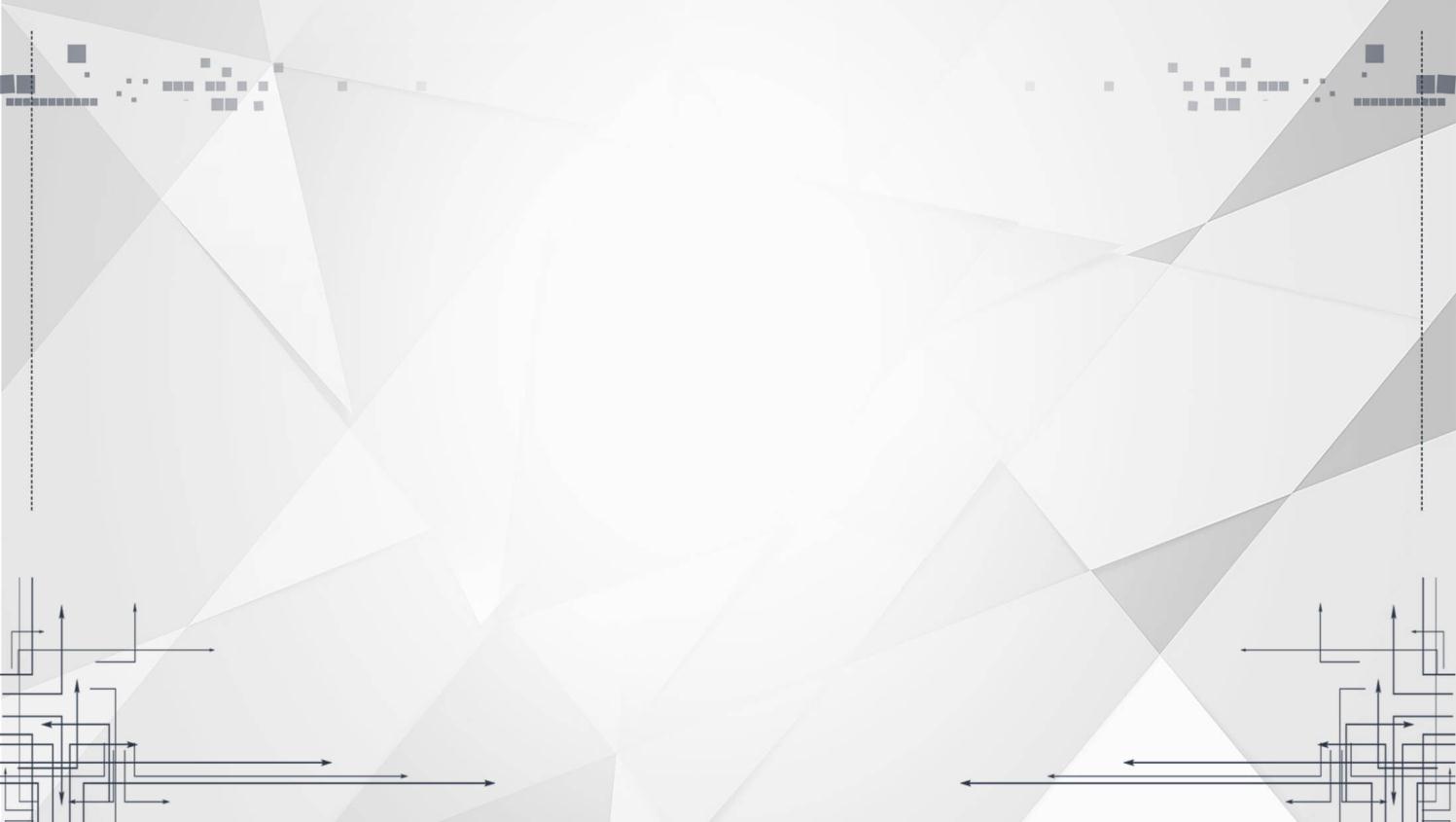 I. Đọc – hiểu chú thích
[Speaker Notes: Giáo án của Hạnh Nguyễn: https://www.facebook.com/HankNguyenn]
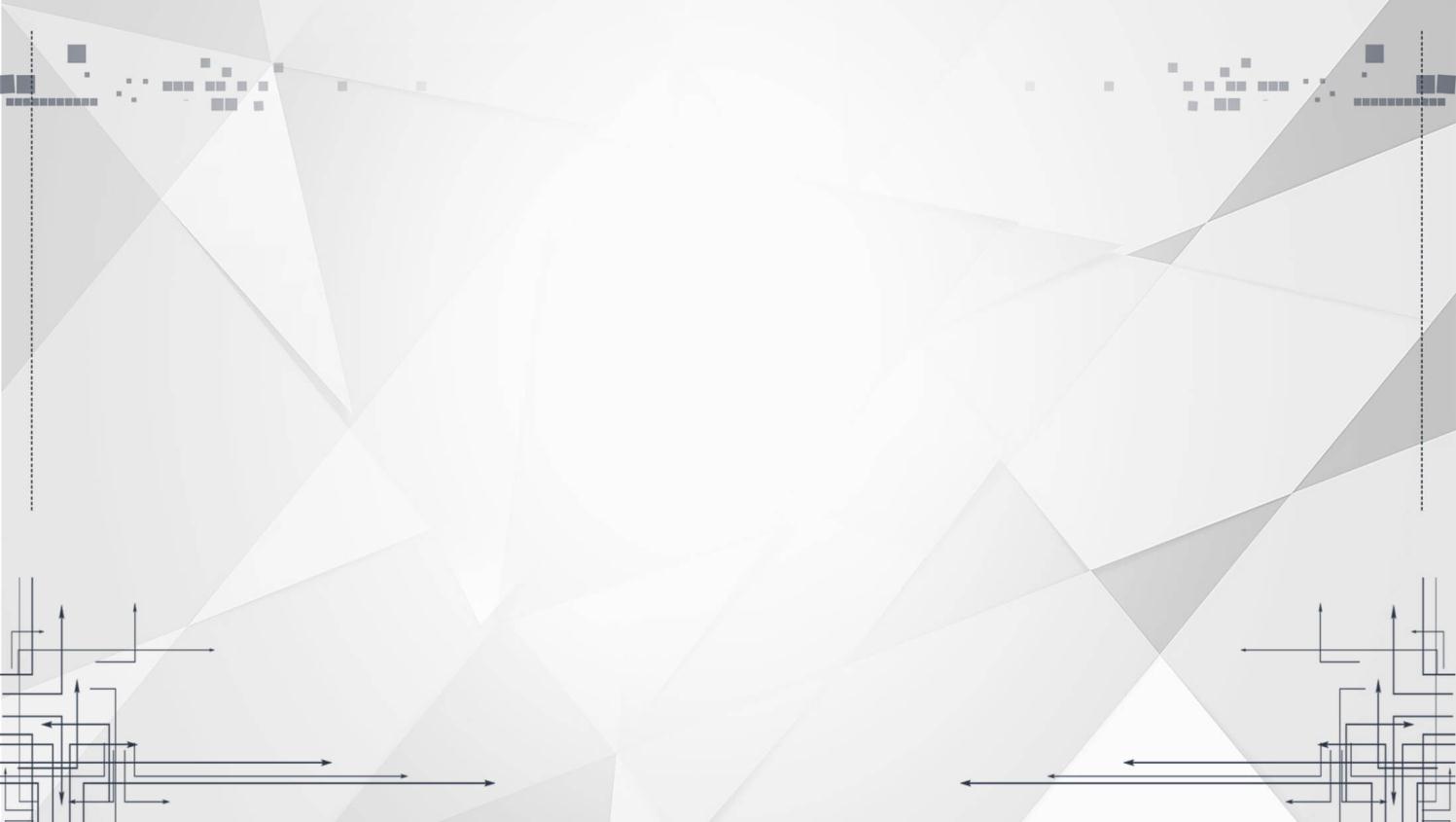 Ngô Tất Tố (1894 -1954),  quê: Từ Sơn, Bắc Ninh
1. Tác giả (SGK/31
Là nhà nho xuất thân gốc nông dân
Là một học giả uyên bác, một nhà văn hiện thực xuất sắc trước CMT8 chuyên viết về đề tài nông thôn.
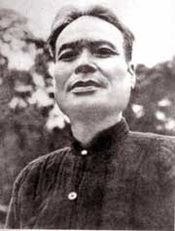 Phong cách nghệ thuật: Nhẹ nhàng thâm thúy mang chút hài hước nhưng đả kích rất sâu cay.
[Speaker Notes: Giáo án của Hạnh Nguyễn: https://www.facebook.com/HankNguyenn]
Tác phẩm chính
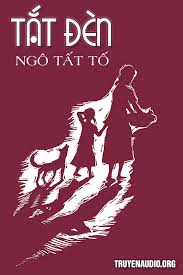 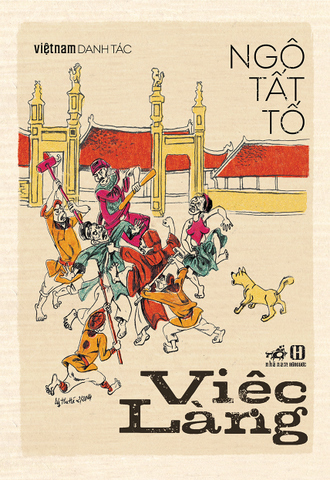 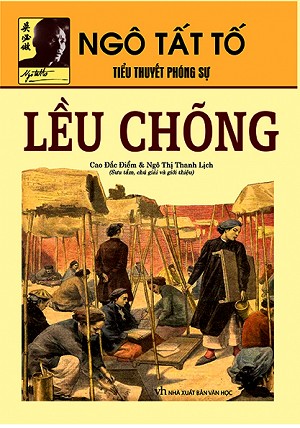 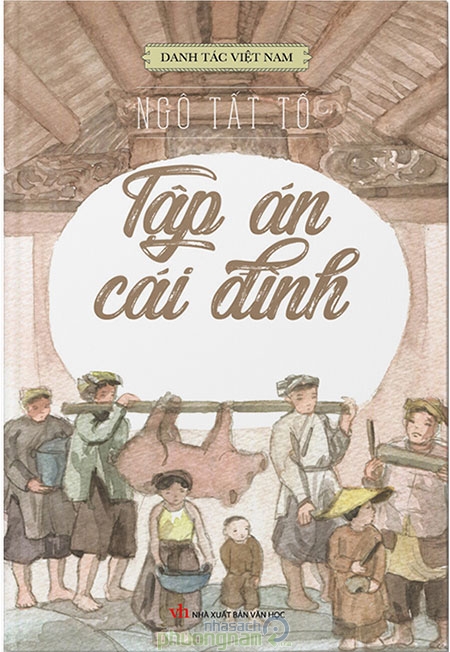 [Speaker Notes: Giáo án của Hạnh Nguyễn: https://www.facebook.com/HankNguyenn]
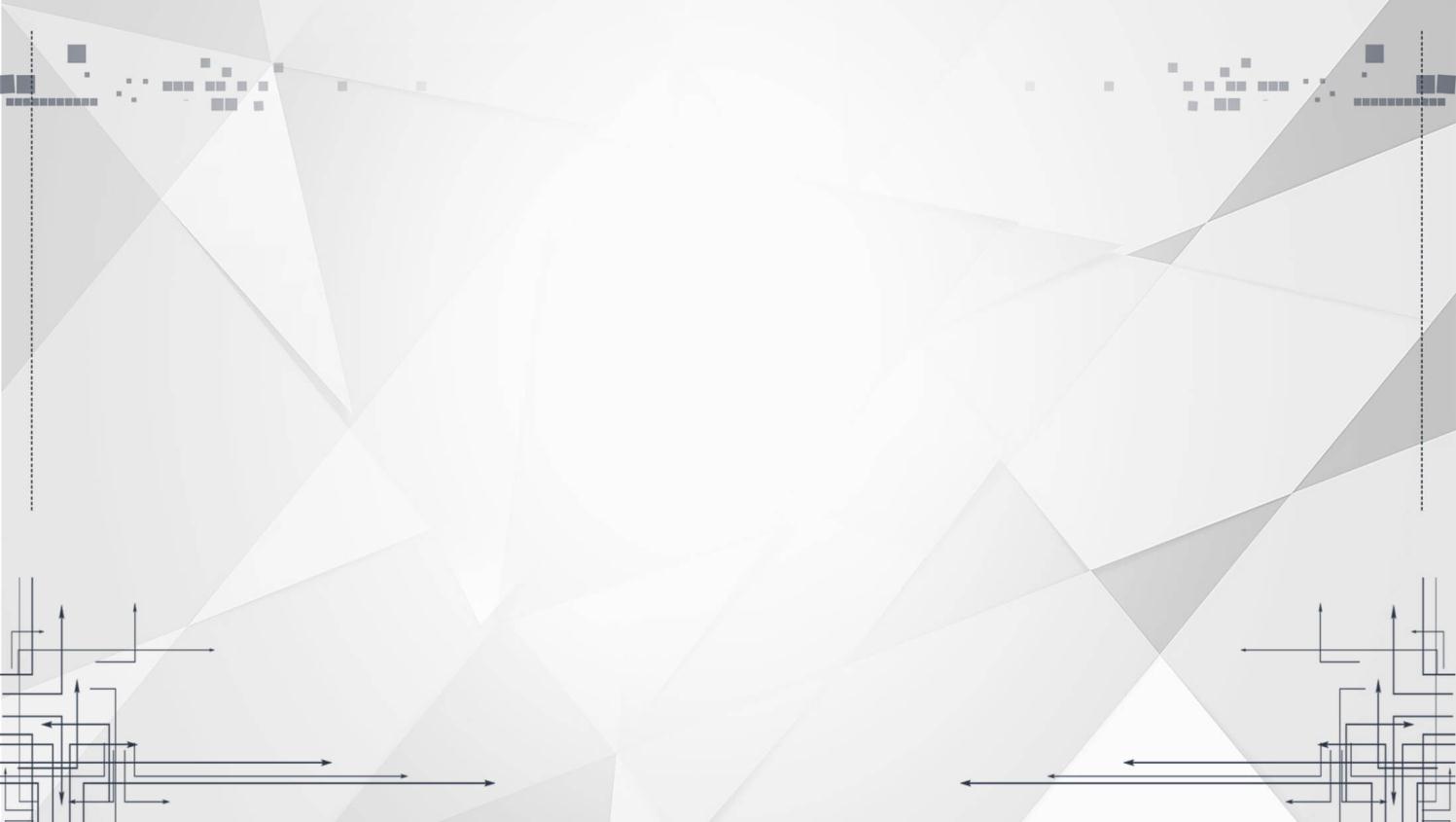 a. Xuất xứ: Trích chương 18 của tác phẩm “Tắt đèn”
2. Tác phẩm
b. PTBĐ: Tự sự, miêu tả, biểu cảm
c. Từ khó: SGK/32
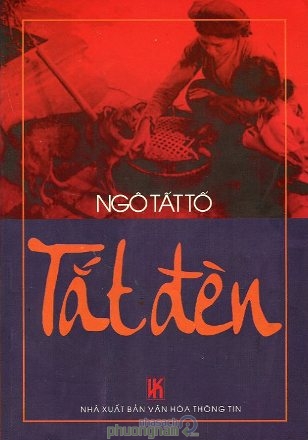 d. Bố cục:
- Cảnh chị Dậu chăm sóc chồng
 Cảnh chị Dậu đối mặt với bọn tay sai
[Speaker Notes: Giáo án của Hạnh Nguyễn: https://www.facebook.com/HankNguyenn]
e. Tóm tắt
Do còn thiếu suất SƯU của chú Hợi — người em trai đã chết, nên anh Dậu bị bắt trói, bị đánh đến ngất đi, rũ như xác chết, được khiêng trả về nhà. Sáng sớm hôm sau, khi anh Dậu còn đang cố gượng dậy húp bát cháo từ tay vợ, thì cai lệ và người nhà lí trưởng sấn sổ tiến vào tay roi, tay thước. Chúng quát tháo, dọa nạt đòi tiền SƯU và định bắt trói anh Dậu. Chị Dậu đã hết lời van xin nhưng chúng vẫn không buông tha. Tên cai lệ còn chửi mắng rồi bịch luôn vào ngực chị Dậu. Lúc này, chị Dậu tức quá không chịu được liền cự lại bằng lí lẽ. Nhưng cai lệ vẫn không dừng lại,hắn tát vào mặt chị Dậu và nhảy vào trói anh Dậu. Không chịu đựng được nữa, chị Dậu đã vùng lên đánh ngã cai lệ và cả tên người nhà lí trưởng.
[Speaker Notes: Giáo án của Hạnh Nguyễn: https://www.facebook.com/HankNguyenn]
[Speaker Notes: Giáo án của Hạnh Nguyễn: https://www.facebook.com/HankNguyenn]
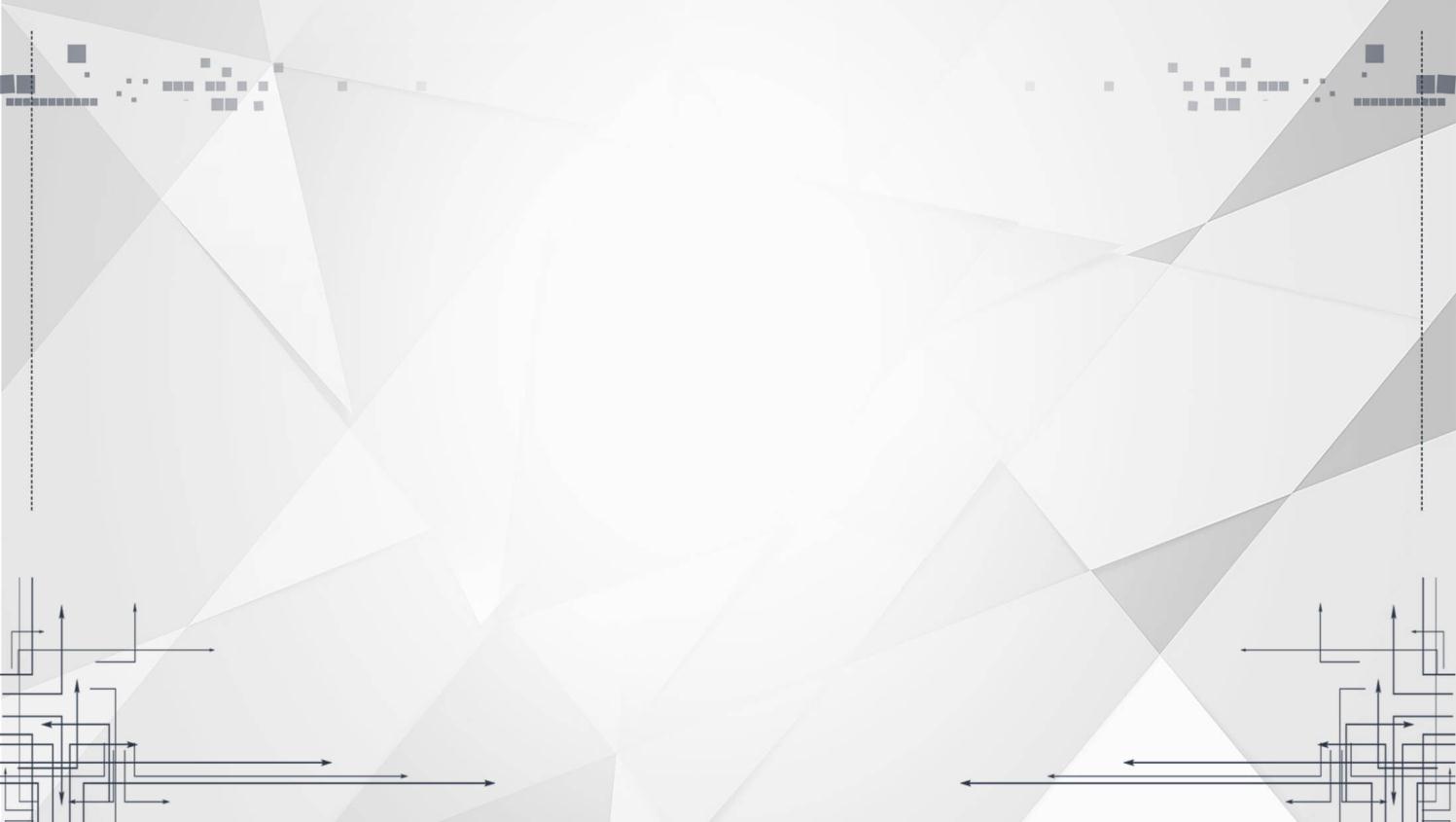 II. Đọc hiểu văn bản
[Speaker Notes: Giáo án của Hạnh Nguyễn: https://www.facebook.com/HankNguyenn]
1. Hoàn cảnh gia đình chị Dậu
- Chị Dậu phải bán con, bán chó, bán cả gánh khoai để nộp sưu cho chồng nhưng không đủ.
- Anh Dậu bị đánh trói gần chết và sắp bị đem ra tra tấn tiếp
 Tình cảnh thê thảm, đáng thương.
[Speaker Notes: Giáo án của Hạnh Nguyễn: https://www.facebook.com/HankNguyenn]
2. Nhân vật cai lệ
Ngoại hình: ...……
……………………
Mục đích: …………
Bản chất: …………
Vai trò: ...
………………………………
Ngôn ngữ: ......……
……………………
Hành động: ...…….
……………………
[Speaker Notes: Giáo án của Hạnh Nguyễn: https://www.facebook.com/HankNguyenn]
2. Nhân vật cai lệ
Cai lệ là chỉ huy tốp lính lệ ở nông thôn thời trước CM, chuyên bắt người thiếu thuế.
- Tay lăm lăm cầm roi, mắt trợn ngược… 
 Ngoại hình gớm ghiếc
Sầm sập… với roi song, tay thước, dây thừng
- Thét… quát, trợn mắt…. Chạy sầm sập, bịch, tát, giật phắt, sấn đến…
 Cử chỉ, hành động thô bạo, hách dịch.
Thằng kia! Ông tưởng mày chết đêm qua…
Mày định nói cho cha mày nghe…
 Lời lẽ thô tục.
 Là tên tay sai chuyên nghiệp, hung bạo, hách dịch, dã man, vô cảm, thiếu tình người;  là hiện thân của bộ mặt tàn ác, bất nhân của xã hội thực dân phong kiến.
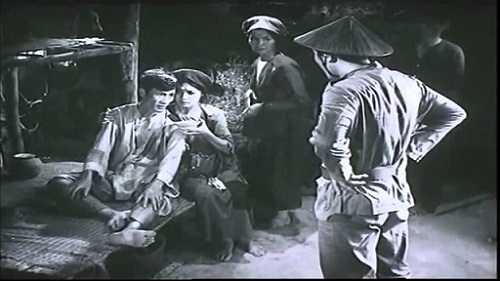 [Speaker Notes: Giáo án của Hạnh Nguyễn: https://www.facebook.com/HankNguyenn]
3. Nhân vật chị Dậu
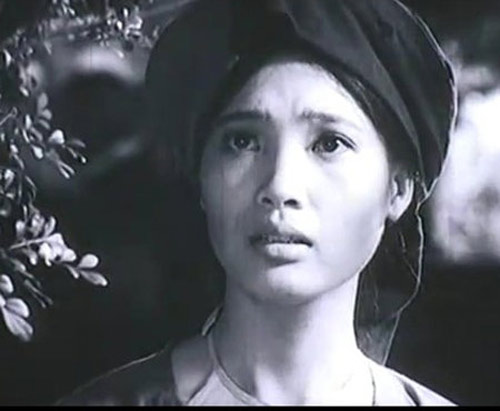 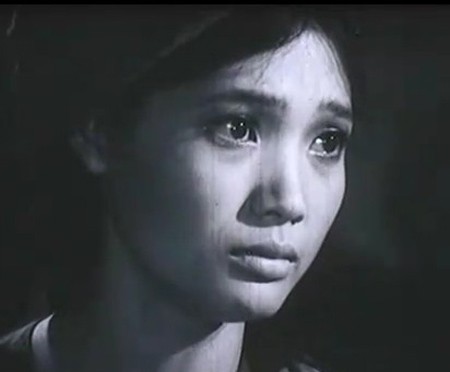 [Speaker Notes: Giáo án của Hạnh Nguyễn: https://www.facebook.com/HankNguyenn]
? Hãy chỉ ra hành động và cử chỉ của chị Dậu đối với chồng và với bọn tay sai? Qua đó em có nhận xét gì về tính cách của chị Dậu?
Lần 1: “run run, cố van xin tha thiết. Gọi cai lệ là “ông” xưng “cháu”  lễ phép, nhẫn nhịn
- “Quạt cho cháo chóng nguội, rón rén bưng một bát đến cho chồng, chờ xem chồng ăn có ngon miệng hay không.”
- Hành động quyết liệt để bảo vệ chồng khi bị Cai lệ bắt.
 Lần 2: Chị nói lí lẽ, gọi cai là “ông” xưng “tôi”.
 Đặt mình ngang hàng với cai lệ
 Chị Dậu là người phụ nữ đảm đang, hết lòng yêu thương chồng con, tính tình vốn dịu dàng,  tình cảm.
 Lần 3: Chị vụt đứng dậy, nghiến hai hàm răng, gọi “mày” xưng “bà” 
Tư thế đứng trên so với kẻ thù. 
 Chị Dậu cứng cỏi, mạnh mẽ, phản kháng quyết liệt.
[Speaker Notes: Giáo án của Hạnh Nguyễn: https://www.facebook.com/HankNguyenn]
Phù hợp với tâm lí khi bị dồn nén.
Từ ngữ
Giọng văn hài hước bởi sử dụng nghệ thuật đối lập.
Giọng văn
[Speaker Notes: Giáo án của Hạnh Nguyễn: https://www.facebook.com/HankNguyenn]
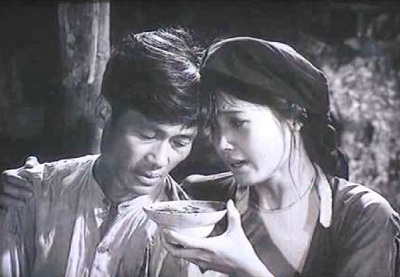  Chị Dậu mộc mạc, hiền dịu vị tha, sống khiêm nhường, biết nhẫn nhục chịu đựng nhưng lại có sức sống mạnh mẽ, tinh thần phản kháng tiềm tàng, khi bị đẩy tới đường cùng, chị đã vùng dậy chống trả quyết liệt, thể hiện thái độ bất khuất, chị tiêu biểu cho người phụ nữ nông dân Việt Nam.
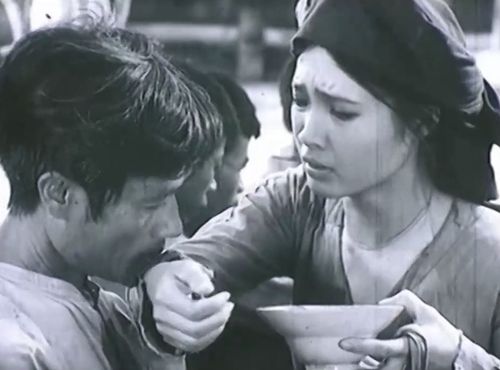 [Speaker Notes: Giáo án của Hạnh Nguyễn: https://www.facebook.com/HankNguyenn]
Chế độ xã hội tàn ác bất công
Người nông dân nghèo khổ, túng quẫn
Lễ phép, nhẫn nhịn chịu đựng
Hống hách, hung hăng, thô bạo
“Túm lấy dúi ra cửa”
 Sức sống mãnh liệt
“Ngã chỏng queo” 
 Cậy thế, hèn nhát
“TỨC NƯỚC”
“VỠ BỜ”
[Speaker Notes: Giáo án của Hạnh Nguyễn: https://www.facebook.com/HankNguyenn]
Sơ đồ diễn biến tâm trạng của chị Dậu và cai Lệ
Dữ tợn
Tơi tả ,thảm hại
Hùng hổ
Phản kháng 
bằng lời
Chống trả bằng 
vũ lực
Nhẫn nhục
[Speaker Notes: Giáo án của Hạnh Nguyễn: https://www.facebook.com/HankNguyenn]
THẢO LUẬN NHÓM
Lí giải 
nhan đề “Tức nước vỡ 
bờ”
Thử đặt 
thêm nhan đề khác cho tác phẩm
[Speaker Notes: Giáo án của Hạnh Nguyễn: https://www.facebook.com/HankNguyenn]
NHAN ĐỀ
 Quy luật: có áp bức, có đấu tranh
[Speaker Notes: Giáo án của Hạnh Nguyễn: https://www.facebook.com/HankNguyenn]
Tấm lòng của nhà văn ( Giá trị nhân đạo )
Tố cáo vạch trần bộ mặt của giai cấp thống trị
Thấu hiểu, cảm thông,yêu thương người nông dân
[Speaker Notes: Giáo án của Hạnh Nguyễn: https://www.facebook.com/HankNguyenn]
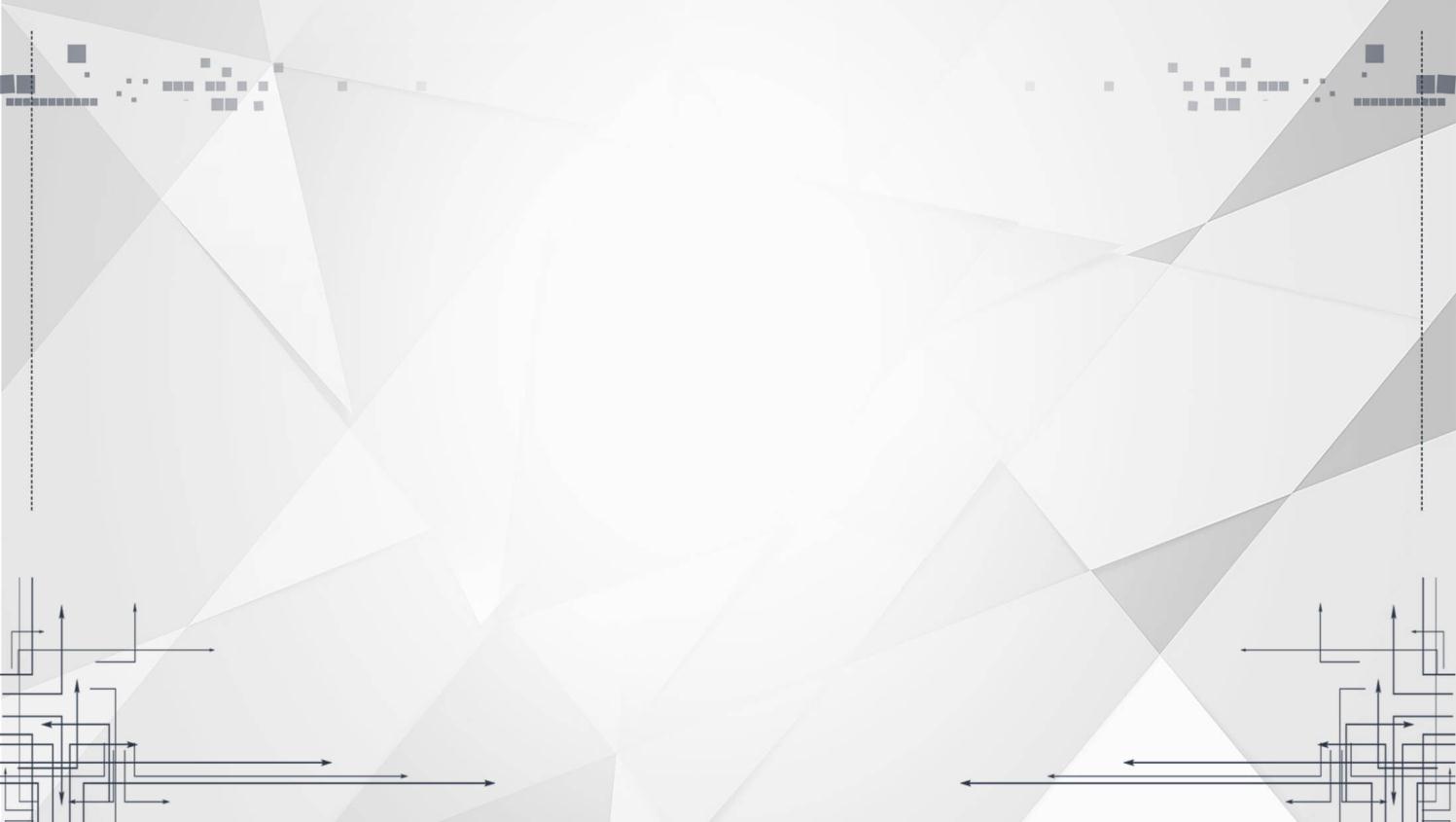 III. Tổng kết
[Speaker Notes: Giáo án của Hạnh Nguyễn: https://www.facebook.com/HankNguyenn]
NGHỆ THUẬT
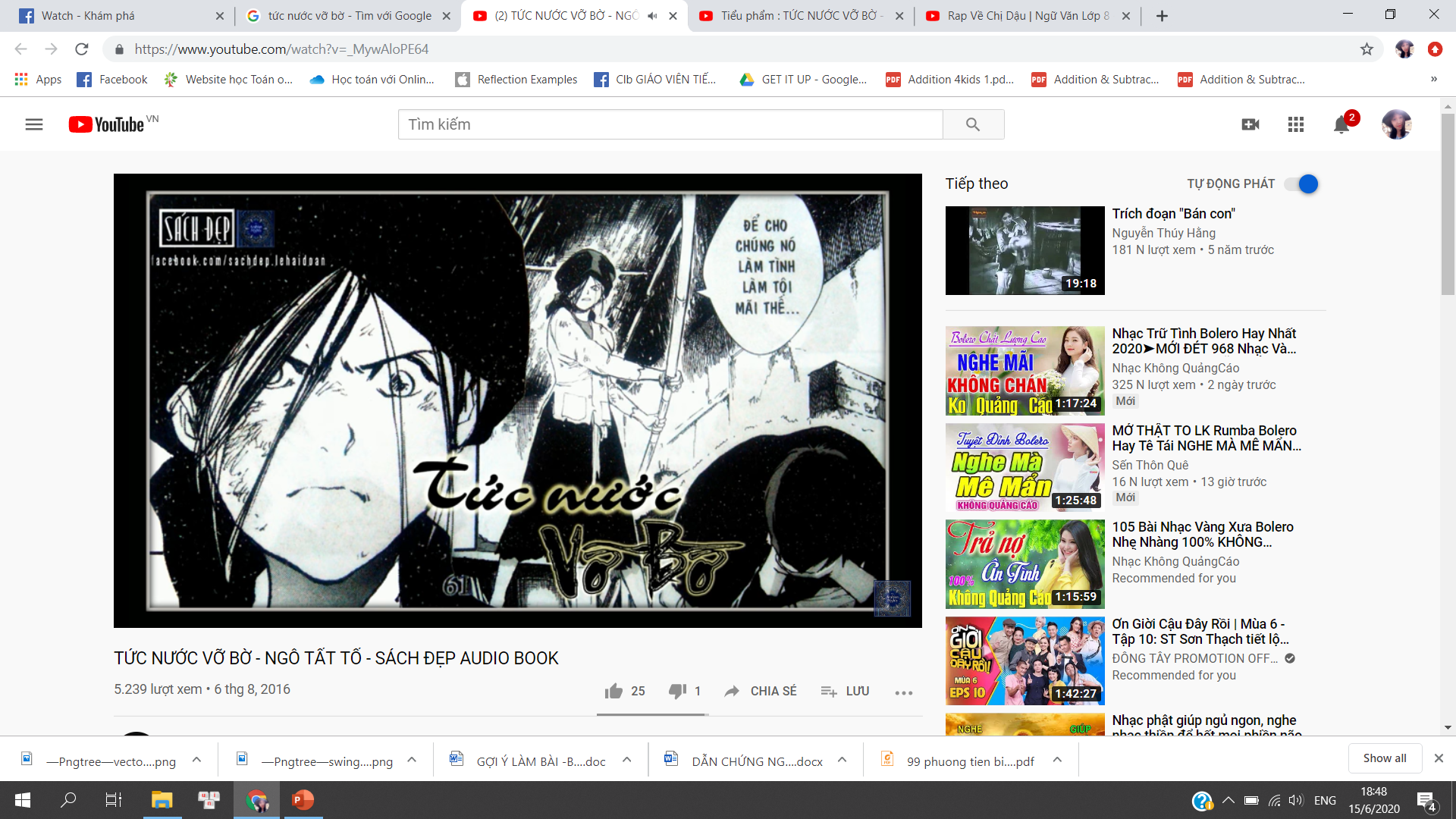 Khắc họa nhân vật điển hình, nghệ thuật tượng phản nổi bật tính cách nhân vật
- Ngòi bút hiện thực sinh động, ngôn ngữ đối thoại đặc sắc, chi tiết giàu kịch tính.
[Speaker Notes: Giáo án của Hạnh Nguyễn: https://www.facebook.com/HankNguyenn]
NỘI DUNG
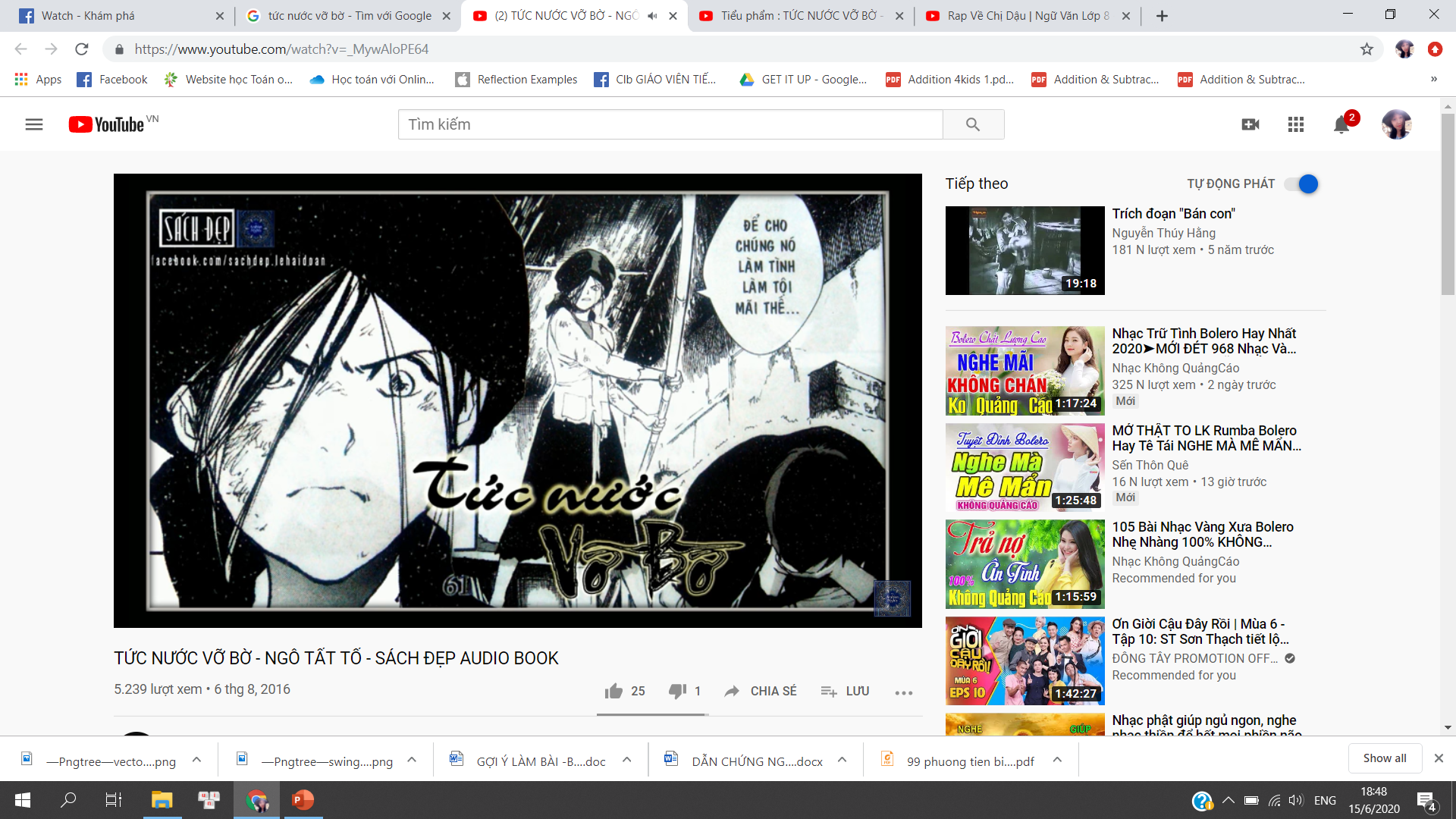 Vạch trần bộ mặt tàn ác bất nhân của xã hội phong kiến đương thời
- Vẻ đẹp tâm hồn của người phụ nữ nông dân, vừa giàu tình yêu thương vừa có sức sống tiềm tang, mạnh mẽ.
[Speaker Notes: Giáo án của Hạnh Nguyễn: https://www.facebook.com/HankNguyenn]
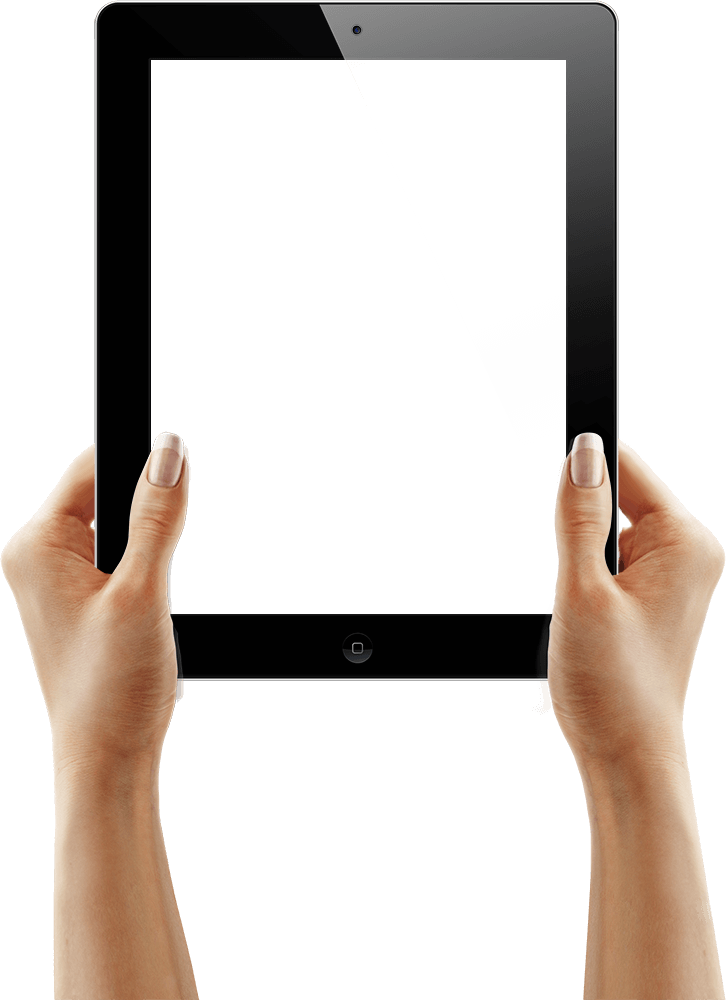 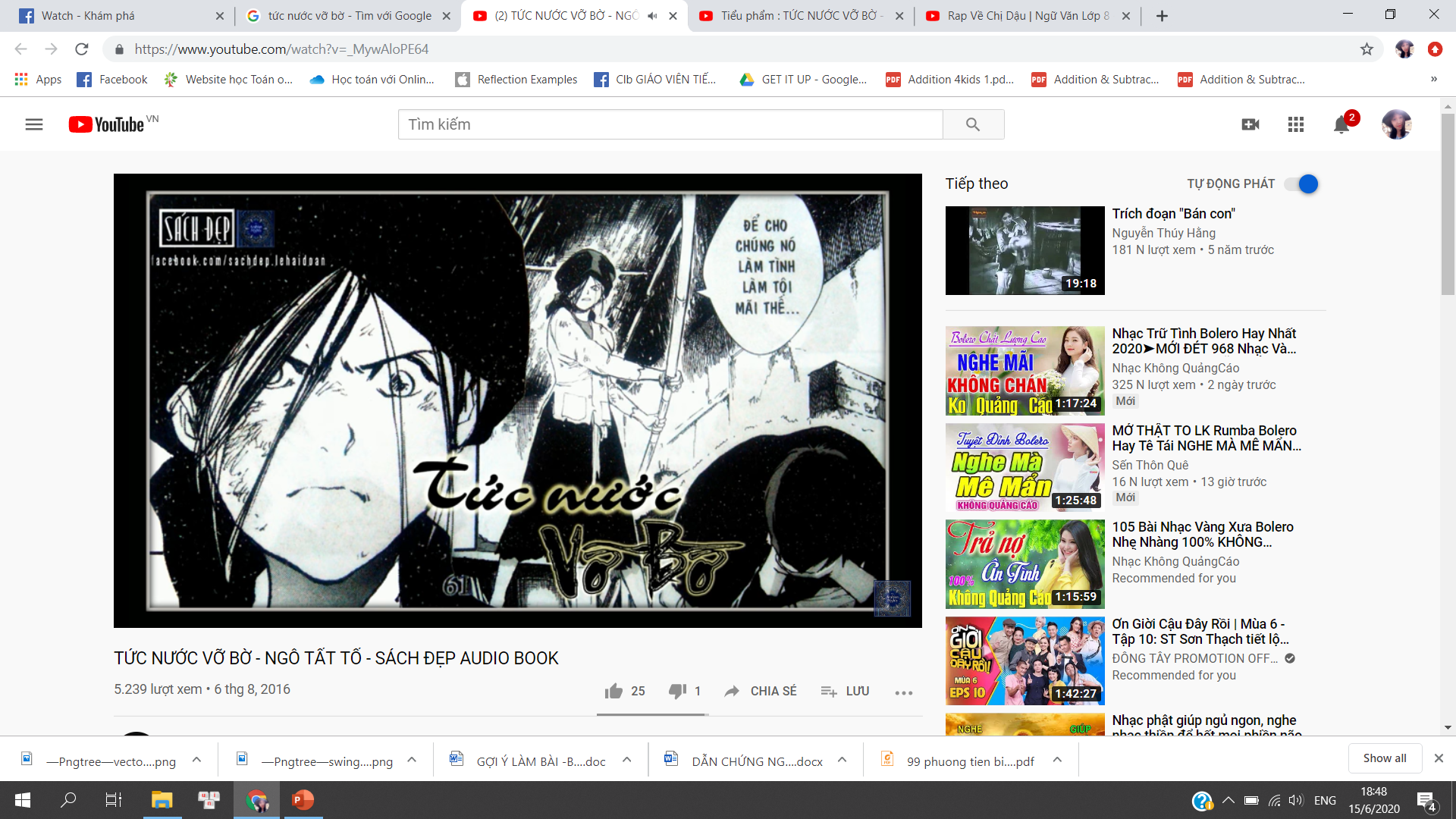 Nhà văn Nguyễn Tuân cho rằng:“Ngô Tất Tố đã xui người nông dân nổi loạn.” em hiểu thế nào về nhận xét đó? Qua đoạn trích “Tức nước vỡ bờ em hãy làm sáng tỏ ý kiến trên.”
[Speaker Notes: Giáo án của Hạnh Nguyễn: https://www.facebook.com/HankNguyenn]
Đoạn tham khảo
Sức mạnh kì lạ của lòng căm thù sôi sục, sự uất ức cao độ khi bị dồn đến đường cùng, không thể chịu đựng được nữa. Chị Dậu bị chửi, mắng, bị tát, bị đánh. Chồng chị bị bắt, bị trói, bị hành hạ, nguy đến tính mạng. Không còn con đường nào khác để bảo vệ chồng con, bảo vệ chính mình trong phút giây khẩn cấp, chị đã vùng lên chống trả quyết liệt và chị đã chiến thắng vẻ vang. Diễn biến thái độ dẫn đến hành động của chị Dậu bất ngờ nhưng hoàn toàn hợp tình hợp lí và hợp quy luật. Câu nói mộc mạc của chị Dậu ở cuối đoạn trích là lời tuyên ngôn hùng hồn cho quy luật ấy. Đúng như nhà văn Nguyễn Tuân đã nói “Ngô Tất Tố đã xui người nông dân nổi loạn” trước cái xã hội thực dân phong kiến bất công đen tối đó.
[Speaker Notes: Giáo án của Hạnh Nguyễn: https://www.facebook.com/HankNguyenn]
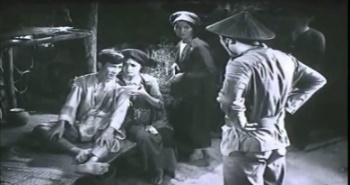 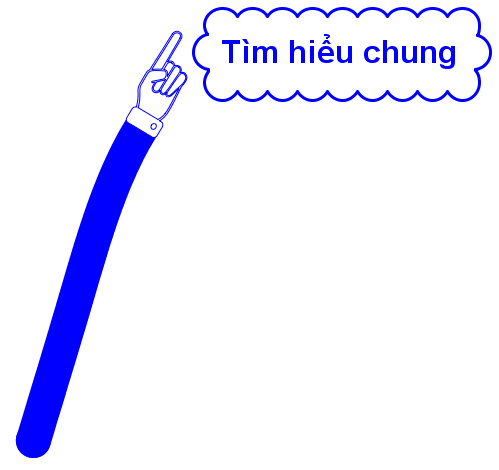 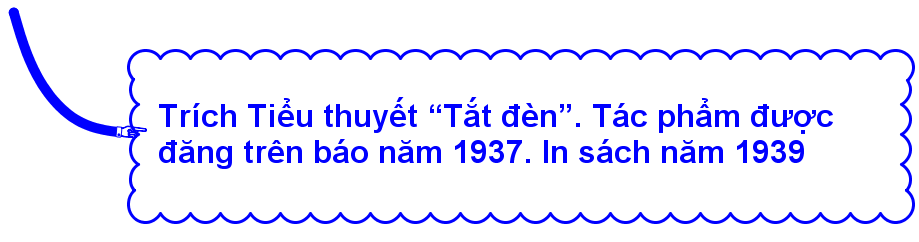 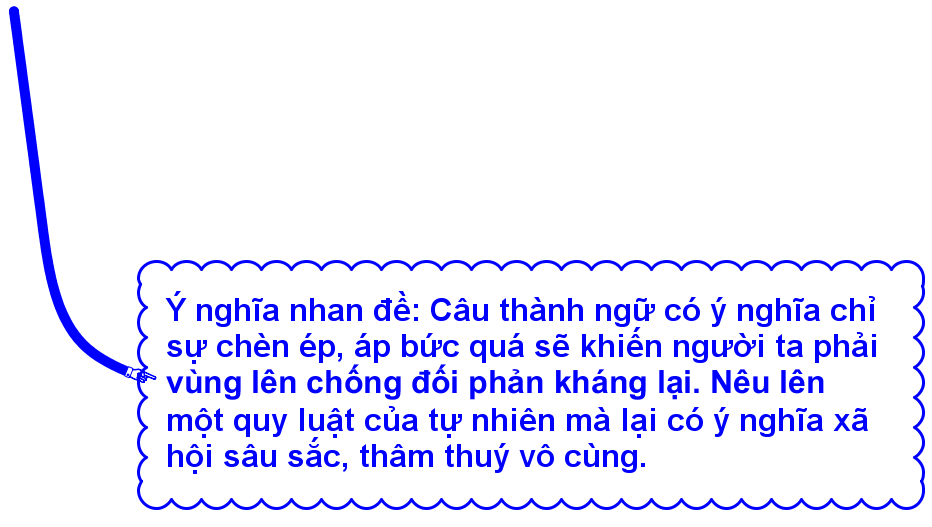 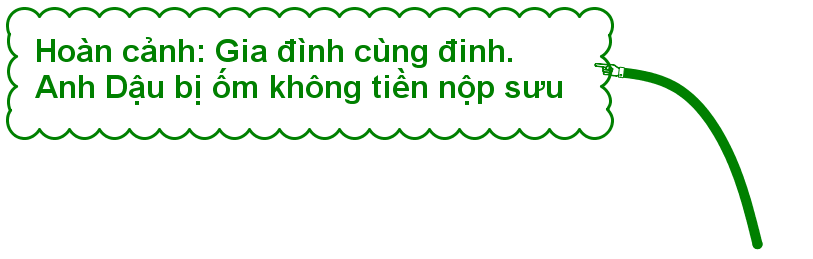 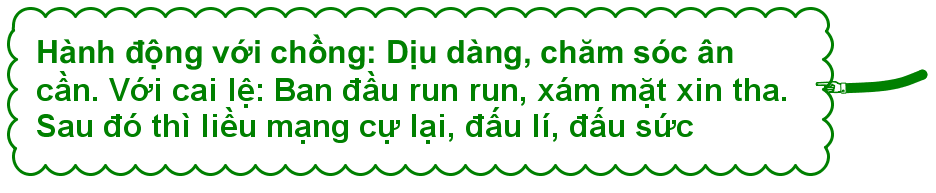 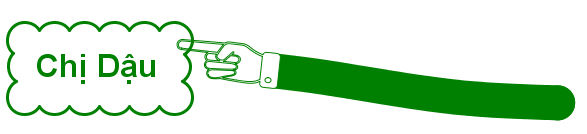 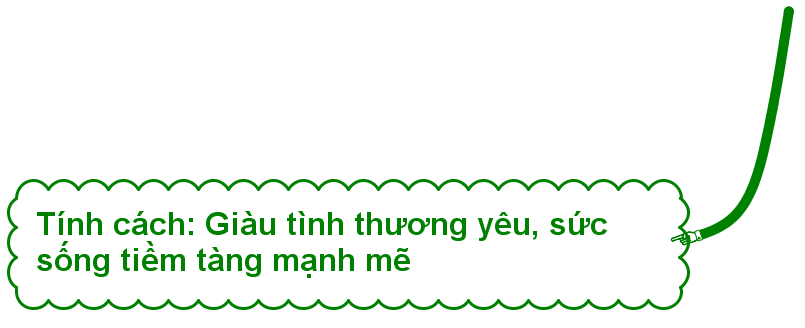 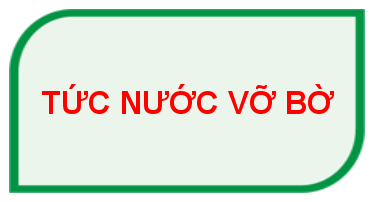 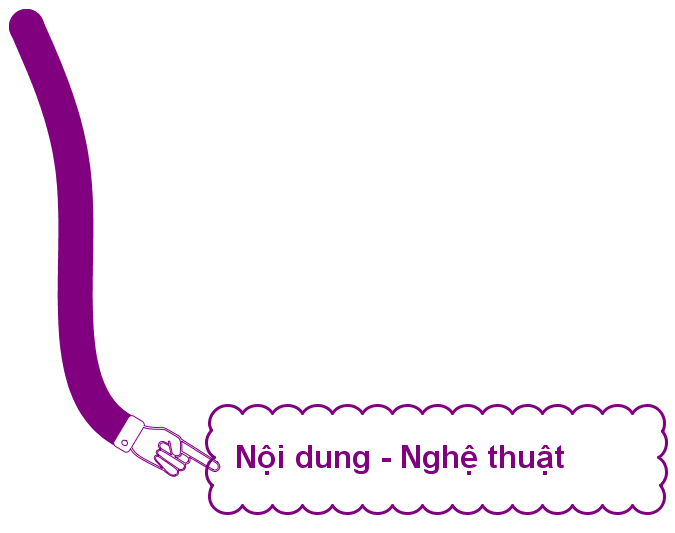 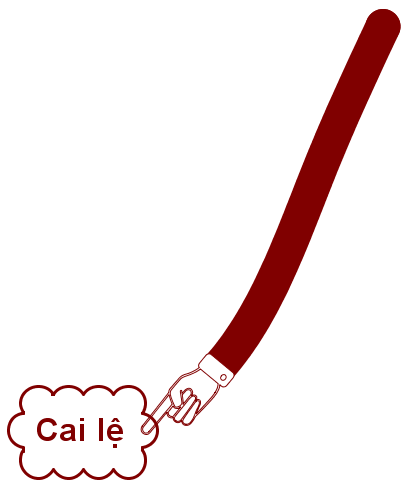 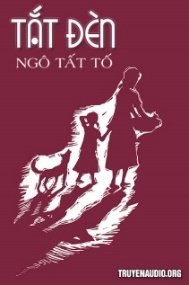 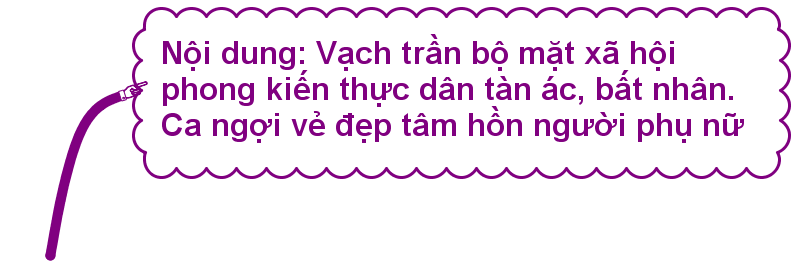 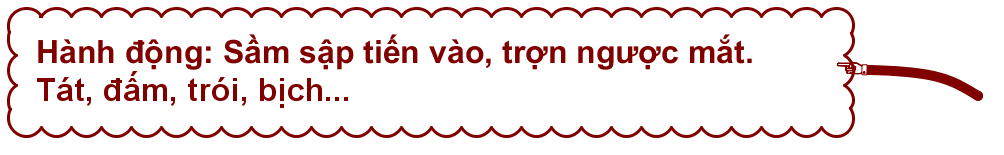 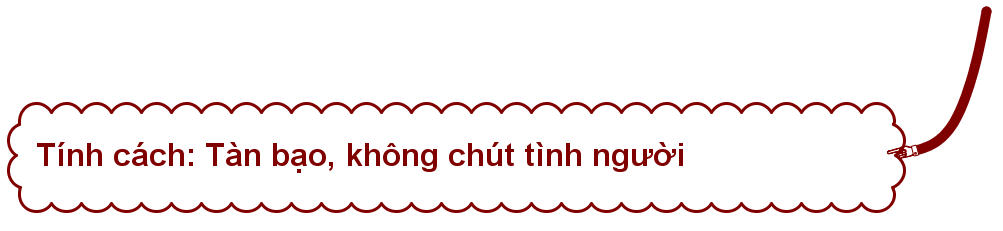 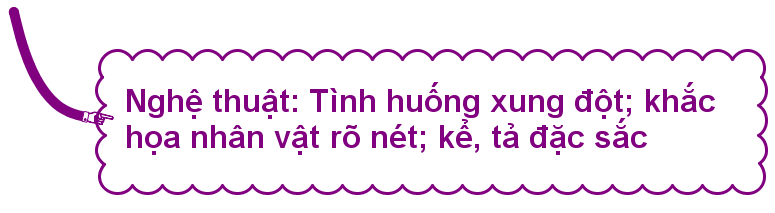 [Speaker Notes: Giáo án của Hạnh Nguyễn: https://www.facebook.com/HankNguyenn]
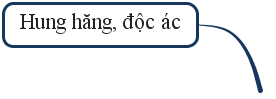 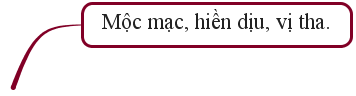 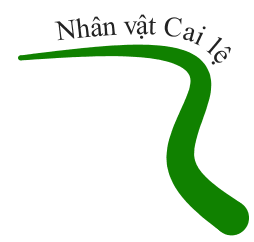 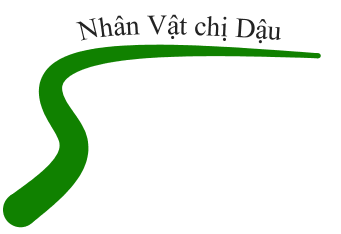 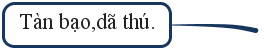 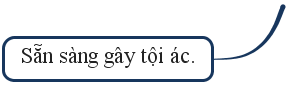 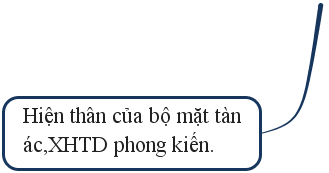 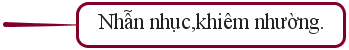 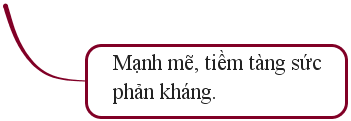 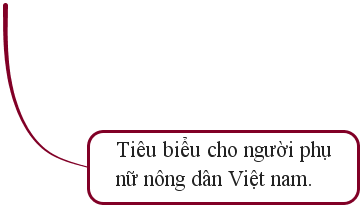 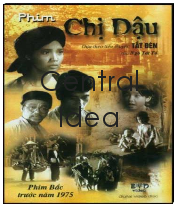 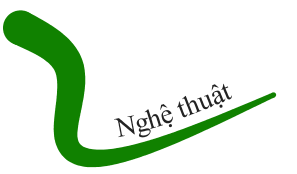 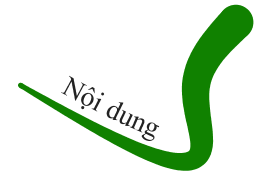 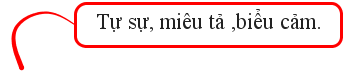 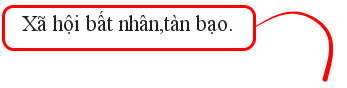 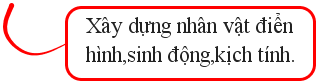 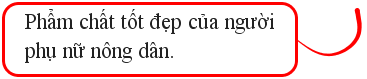 [Speaker Notes: Giáo án của Hạnh Nguyễn: https://www.facebook.com/HankNguyenn]